KONSEP DASAR PEMBELAJARAN
Inovasi Pembelajaran Pertemuan 2
HAKIKAT PEMBELAJARAN
HAKIKAT BELAJAR
MATERI
LANDASAN KONSEP PEMBELAJARAN
MENGAJAR SEBAGAI PROSES MENGATUR LINGKUNGAN
HASIL BELAJAR DARI PEMBELAJARAN
PERKEMBANGAN PROSES PEMBELAJARAN
JURNAL
KBBI
BELAJAR??
AHLI
SIMPULAN
JURNAL
Dalam jurnalnya yang berjudul “The meaning of learning on the Camino de Santiago Pilgrimage” (Vol. 55 No. 2; 2015), Im Kyung Mi dan Jun Ju Sung mengatakan:

“learning experience refers to the participants’ cognitive, emotional, and physical experience in the interaction with themselves or others in the time and space”

Dijelaskan bahwa pengalaman belajar mengacu pada pengalaman kognitif, emosional, dan fisik peserta di interaksi dengan diri mereka sendiri atau orang lain dalam ruang dan waktu.
KBBI
BELAJAR:
 berusaha memperoleh kepandaian atau   ilmu
 berlatih
 berubah tingkah laku atau tanggapan yang disebabkan oleh pengalaman
AHLI
Menurut Bell-Gredler Pengertian belajar adalah proses yang dilakukan oleh manusia untuk mendapatkan aneka ragam competencies, skills, and attitude. Kemampuan (competencies), keterampilan (skills), dan sikap (attitude) tersebut diperoleh secara bertahap dan berkelanjutan mulai dari masa bayi sampai masa tua melalui rangkaian proses belajar sepanjang hayat.
Menurut Siddiq (2008:1-3) menyatakan bahwa belajar adalah suatu aktivitas yang disengaja dilakukan oleh individu agar terjadi perubahan kemampuan diri, dengan belajar anak yang tadinya mampu melakukan sesuatu, menjadi mampu melakukan sesuatu itu, atau anak yang tadinya tidak terampil menjadi terampil.
BELAJAR??
BELAJAR
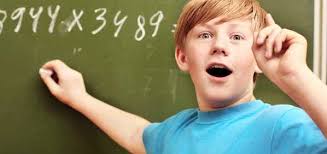 3 Unsur Pokok dalam Belajar
PEMBELAJARAN??
Pembelajaran adalah suatu upaya yang dilakukan seorang guru atau pendidik untuk membelajarkan siswa yang belajar
Landasan Konsep Pembelajaran
Landasan Filsafat
Landasan Sosiologis
Landasan Psikologis
Landasan Komunikasi
LANDASAN FILSAFAT
Mengingatkan kembali pada manusia mengenai makna hidup yang bisa  dilalui  melalui  proses  meniru,  memahami,  mengamati, marasakan, mengkaji, melakukan, dan meyakini akan segala sesuatu kebenaran.
LANDASAN PSIKOLOGIS
Mempelajari produk dari gejala kejiwaan ini dalam bentuk perilaku-perilaku yang nampak dan sangat dibutuhkan dalam proses belajar.
LANDASAN SOSIOLOGIS
Mengiringi perkembangan inovasi pembelajaran yang banyak berimbas oleh perubahan zaman yang semakin hedonistic.
LANDASAN KOMUNIKASI
Proses belajar atau pembelajaran akan menghasilkan suatu kondisi di mana individu dalam hal ini siswa dan guru, siswa dengan siswa atau interaksi yang kompleks sekalipun pasti akan ditemukan suatu proses komunikasi.
PERKEMBANGAN KONSEP DASAR PEMBELAJARAN
PERSIAPAN
	(PREPARATION)
LATIHAN
	(PRACTICE)
PENAMPILAN HASIL
	(PERFORMANCE)
PENYAMPAIAN 
(PRESENTATION)
PERSIAPAN 
(PREPARATION)
Menimbulkan minat peserta belajar, memberi mereka perasaan positif mengenai pengalaman belajar yang akan datang dan menempatkannya dalam situasi optimal untuk belajar.
PENYAMPAIAN
(PRESENTATION)
Mempertemukan peserta belajar dengan materi belajar yang mengawali proses belajar secara positif dan menarik serta membantu peserta belajar menemukan materi belajar yang baru
LATIHAN 
(PRACTICE)
Membantu peserta belajar mengintegrasikan dan menyerap pengetahuan dan keterampilan baru dengan berbagai cara.
PENAMPILAN HASIL
(PERFORMANCE)
Memastikan bahwa pelajaran tetap melekat dan berhasil diterapkan Dan membantu peserta dalam memperluas pengetahuan atau keterampilan baru mereka pada pekerjaan, sehingga hasil pekerjaan itu akan melekat dan penampilan hasil akan terus meningkat.
HASIL BELAJAR DARI PEMBELAJARAN
HASIL BELAJAR
proses belajar ditandai dengan perubahan tingkah laku secara keseluruhan baik yang menyangkut segi kognitif, afektif maupun psikomotor.
FAKTOR INTERNAL
FAKTOR FISIOLOGIS
FAKTOR PSIKOLOGIS
Faktor Intelektual
Faktor Non Intelektual
FAKTOR EKSTERNAL
FAKTOR KEMATANGAN FISIK ATAU PSIKIS
FAKTOR SOSIAL
FAKTOR SPIRITUAL
FAKTOR BUDAYA
FAKTOR LINGKUNGAN FISIK
MOTIVASI MENUJU HASIL PROSES PEMBELAJARAN
Tenaga penggerak yang mempengaruhi  kesiapan untuk memulai melakukan rangkaian kegiatan dalam suatu perilaku.
MENGAJAR SEBAGAI PROSES MENGATUR LINGKUNGAN
KARAKTERISTIK KONSEP MENGAJAR
Proses Pembelajaran berlangsung dimana saja
Mengajar Berpusat Pada Siswa/ Student centered
Siswa sebagai Subjek Belajar
Pembelajaran berorientasi pada pencapain tujuan
MENGAJAR BERPUSAT PADA SISWA
Siswa tidak dianggap sebagai objek belajar yang dapat diatur dan dibatasi oleh kemauan guru, melainkan ditempatkan sebagai subjek yang belajar sesuai dengan bakat, minat, dan kemampuan yang dimilikinya.
SISWA SEBAGAI SUBJEK BELAJAR
Individu yang memiliki kemampuan dan potensi.
PROSES PEMBELAJARAN BERLANGSUNG DIMANA SAJA
Siswa dapat memanfaatkan berbagai tempat belajar sesuai dengan kebutuhan dan sifat materi pelajaran.
PEMBELAJARAN BERORIENTASI PADA PENCAPAIAN TUJUAN
Pembelajaran bukanlah penguasaan materi pelajaran, akan tetapi proses untuk mengubah tingkah laku siswa sesuai dengan tujuan yang akan dicapai
TERIMA KASIH